Dementia - Communication, interaction & behaviour
Paul Cadger, 
Dementia Education Lead
May 2025
Dementia
February 2025 estimated 9,919 PLwD in Cornwall.
6,129 people in CIoS are registered with dementia (61%) - NHS Digital, (2025)
Therefore 3,790 – without a diagnosis = without available support

PLwD in Residential care home 1,700                     
Nursing home 435 
Own home 4,110                  NHS Digital, (2025)
Inpatient average 30% of all beds (approx. 350 CFT + RCHT)  (Derriford 150)
20XX
Pitch deck title
2
What is communication?
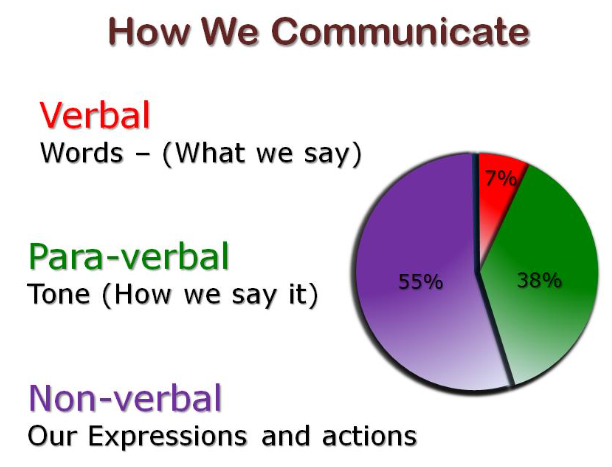 Group discussion scenario’s – consider what verbal, para-verbal and non-verbal communication adaptions in below situations….
Any others you would like to add???
PLwD is ex-police officer #hip, agitated hallucinating daughter being assaulted.
Assess pain with someone with FTD. 
PLwD partner has recently passed away, repeatedly asking for partner.
Bed bound patient crying out repeatedly “Help me Lord”
3
Ways to improve your commsObvious and not dementia specific
Build rapport, less fact more feeling
Get into their bubble
Single word or single stage command
Low tone, calm and slow
Eye contact, on same level, smile
How long would you wait for an answer?
Open / closed questions
Alternatives to verbal communication

*You can not win an argument with dementia! 
**Restating use of call bell is unlikely to work
Hello, my name is
4
Think environment
Stimulation - over and under
Routine
People – 
Who and Space
20XX
Pitch deck title
5
Fundamental Needs in Dementia https://www.youtube.com/watch?v=R0C2ug7AbTY
20XX
Pitch deck title
6
Challenging Behaviour / Behavioural Expressions of Need / Behaviours of Concern
Behavioural and Psychological Symptoms of Dementia (BPSD)*  can affect 95% of PLwD
Delusions*
Hallucinations*
Agitation* and aggression
Depression* - Low mood to suicidal
Anxiety*
Apathy - (Self neglect)
Shadowing
Wandering / walking with purpose
Sundowning
Hoarding
Withdrawal
Sleep disturbance
Sexual disinhibition
Repetitive behaviour
Think delirium!!
20XX
Pitch deck title
7
[Speaker Notes: Poorer care outcomes, Carer stress/ distress/ burnout]
Kales, Gitlin and Lyketsos (2015) Assessment and Management of Behavioural and Psychological Symptoms of Dementia
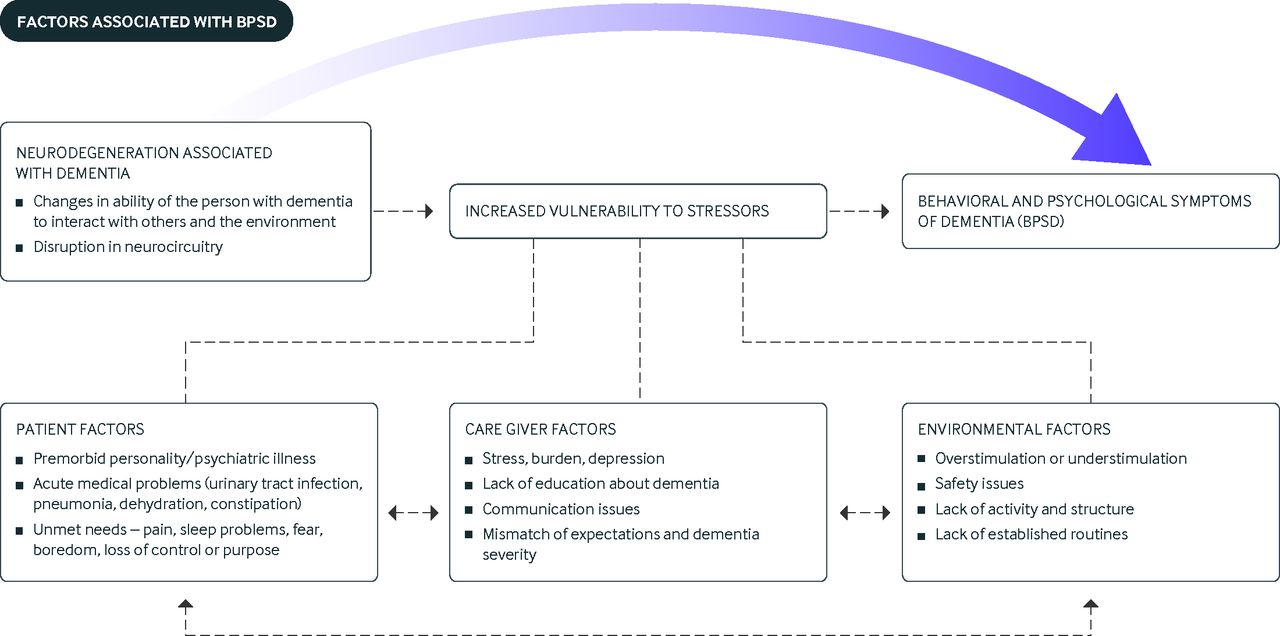 Pitch deck title
20XX
8
Who can help (DOPMH) Dementia and Older People’s Mental Health / Not DOPMH
Own home
Care home (RH/NH)
Inpatient
Psychiatric Liaison
Dementia Adviser
Primary Care Dementia Practitioner (PCDP)
Community Psychiatric Nurse (CPN)
Admiral Nurse
GP team
Voluntary sector
Dementia Liaison Nurse (DLN)
Community Psychiatric Nurse (CPN)
9
Understanding and identifying an unmet need
James, I, A., (2011) Newcastle Model
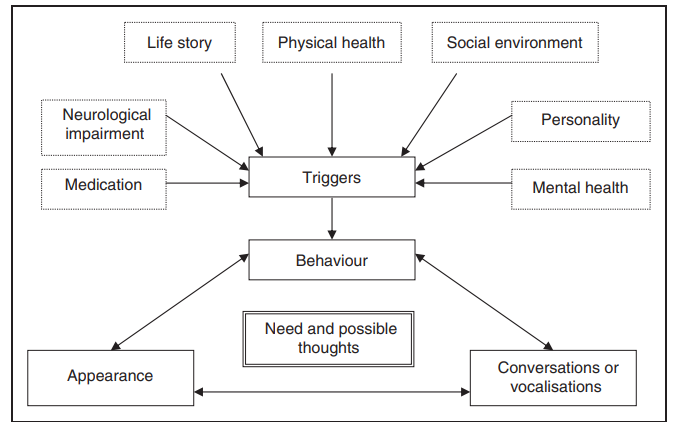 20XX
Pitch deck title
10
James, I, A., and Jackman, L., (2017) The 8 needs framework
11
DICE
Describe – ABC (Antecedent, Behaviour + Consequence) chart
Investigate – BioPsychoSocial - PLwD, Carer, Environment, utilising Newcastle Model, Functional Analysis – what is reinforcing behaviours
Create – Implement a treatment plan
Evaluate – Is it effective


DISDAT
Distress and Discomfort
Assessment Tool – 
Communication impairment
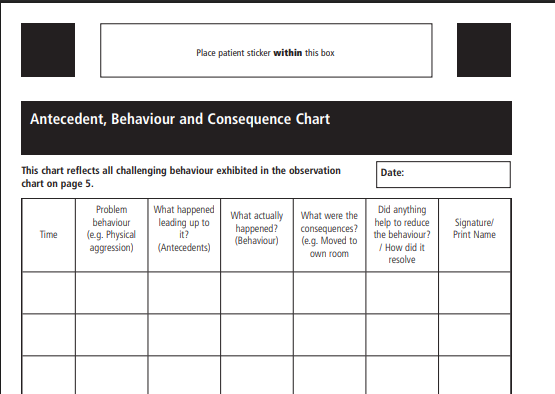 Assessment
12
James et al (2024) First Line psychosocial alternatives to psychotropic medication for Behaviours that challenge in dementia care: A toolkit for health and social care practitioners. The British Psychological Society: Leicester
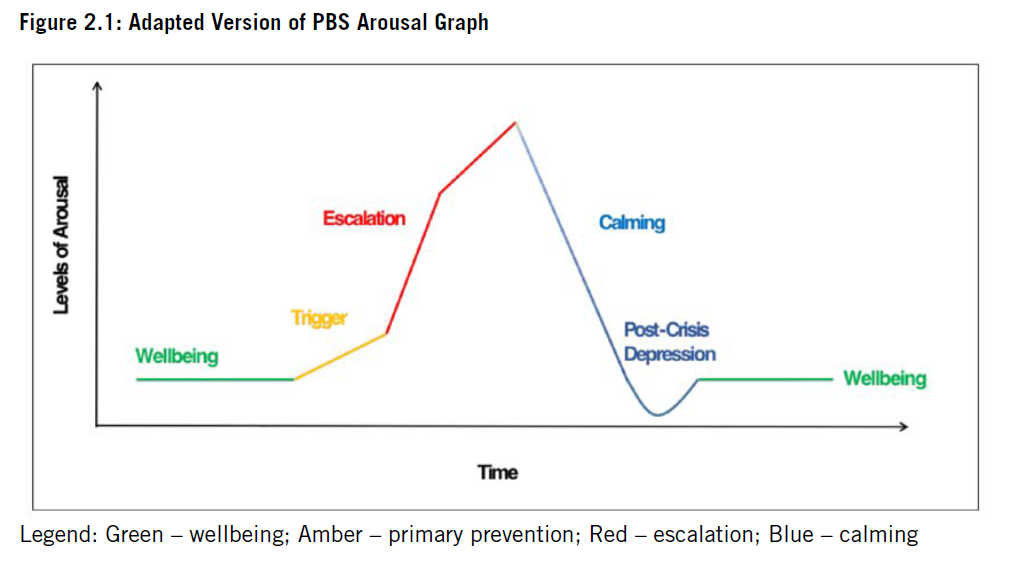 Pitch deck title
13
**Carer training to help them understand the purpose of someone’s behaviour  			Promas https://promas.co.uk/ 
Personalised care – This is me
Music therapy (particularly if depression identified)
Usually not a single treatment but range
Social interactions
Physical activity
Pleasant (person centred) meaningful activity (gardening, art, DIY)
Sensory focused activities (namaste care) - aromatherapy
Reminiscing
Doll and pet therapy
Environment slide 15
Maintain good physical health
Approaches to maintain Wellbeing
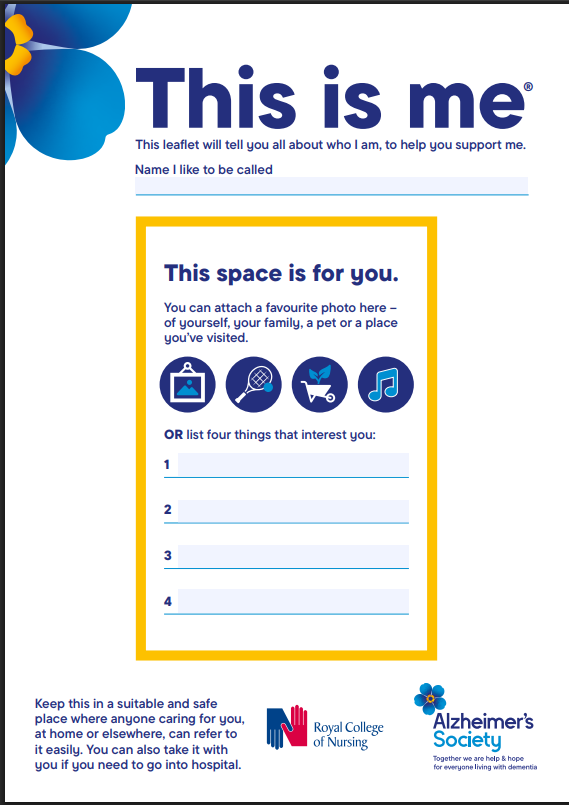 14
Communication
Eliminate physical causes (think delirium PINCH ME)
Environmental cause elimination
Therapeutic lie
Identify unmet need
Specialist input / crisis services
Approaches to de-escalate Triggering
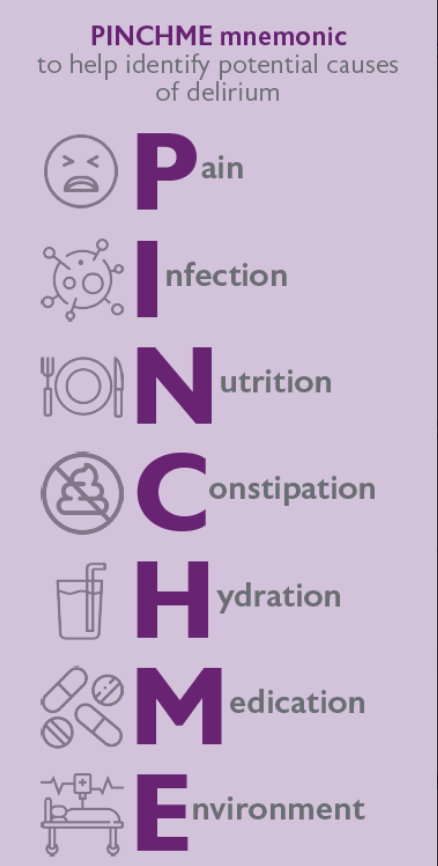 BANGS

Breathe
Accept
Not argue
Go with flow
Sorry
VERA

Validation
Emotion
Reassure
Activity
15
Least restrictive intervention
Prevention and Management of Violence and Aggression
Local policies
Exit strategies

Pharmacological acute crisis - Benzodiazepines (risk falls, Cognitive Fx)
Delirium 1st line – Olanzapine 
                2nd line – Lorazepam (Parkinson’s Disease / LBD)

Preventative pharmacology post incident
Pharm and Non-Pharm approaches Escalation
Calming
Debrief
16
Tools to help
Pain
Person centred
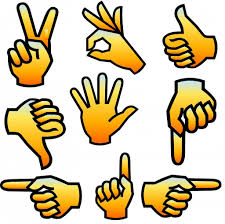 Abbey pain scale
PAINAD (PAIN in Advanced Dementia)
This is me
Know me book
Good days Bad days
Behaviour
Environment
Kingsfund.. Is your ________ dementia friendly
Alz Soc – Making your home dementia friendly
Home FAST (Falls and Accident Screening Tool)
Antecedent Behaviour and Consequence (ABC) Chart (inpatient)
Challenging Behaviour Scale (RH/NH)
Neuropsychiatric Inventory (NH)
17
Summary
If you have met one person with dementia, you have met one person with dementia

Useful to know the sub-type of dementia

BPSD / behaviours of concern is not simple get support, specialists across the system

Carer support – Promas
18
References
James I, A., (2011) Understanding behaviour in dementia that challenges: a guide to assessment and treatment. London, UK Jessica Kingsley
James, I, A., and Jackman, L., (2017) Understanding behaviour in dementia that challenges:  A guide to assessment and treatment. London: Jessica Kingsley
James, I.A., Moniz-Cook, E., Duffy, F., Lord, N., Ritchie, M. & Reichelt, K. (2024). First line psychosocial alternatives to psychotropic medication for Behaviours that challenge in dementia care: A toolkit for health and social care practitioners. The British Psychological Society: Leicester.
Kales H C, Gitlin L N, Lyketsos C G. Assessment and management of behavioral and psychological symptoms of dementia BMJ 2015; 350 :h369 doi:10.1136/bmj.h369 available at Assessment and management of behavioral and psychological symptoms of dementia | The BMJ access on 07/04/2025.
NHS Digital (2025) Primary Care Dementia Data, available at https://digital.nhs.uk/data-and-information/publications/statistical/primary-care-dementia-data/february-2025 accessed on 31/03/25
Thank you, any questions?
19